ΞΗΡΟΙ ΚΑΡΠΟΙ
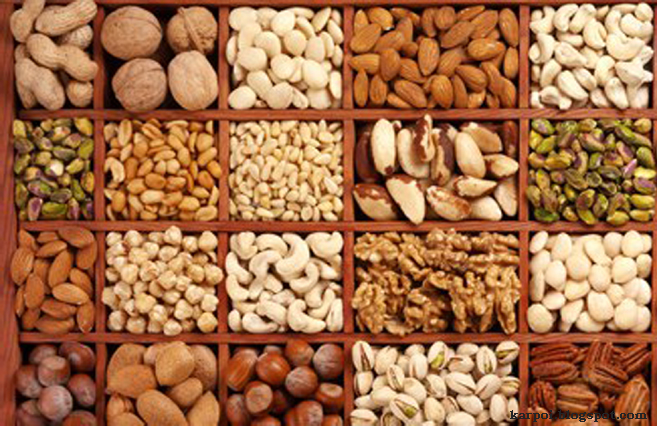 Υπεύθυνη εκπαιδευτικός Φαίη Πατίκα
ΞΗΡΟΙ ΚΑΡΠΟΙ
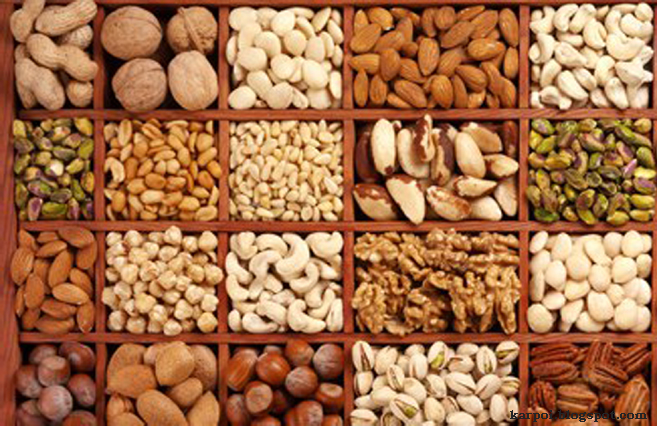 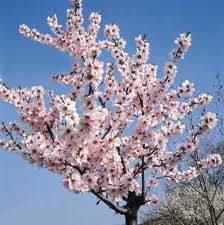 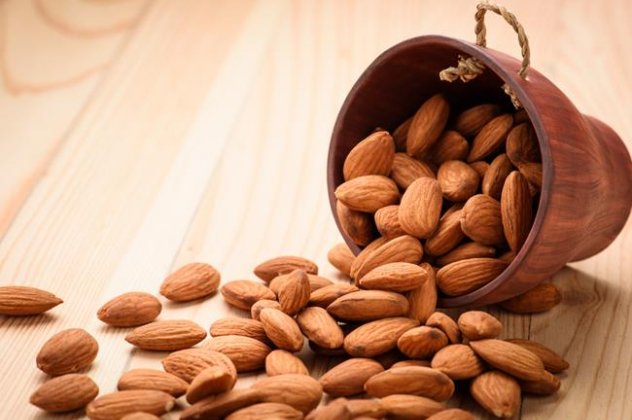 Αμυγδαλιά
Αμύγδαλα
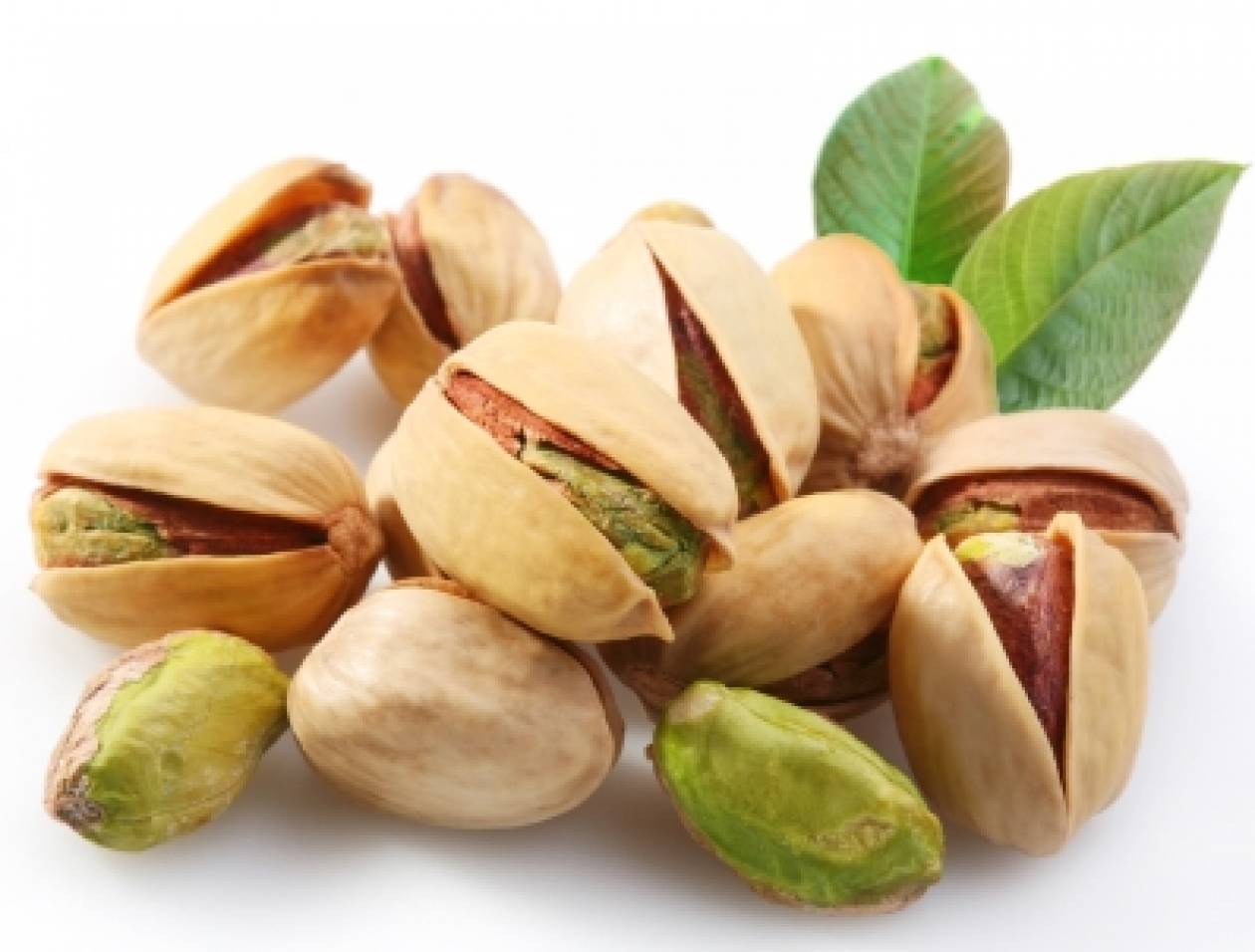 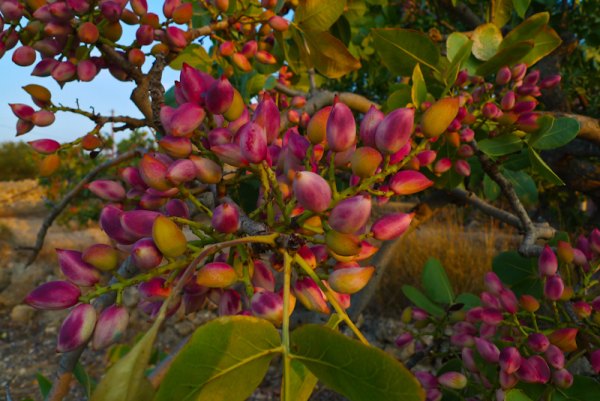 Φιστικιά
Φιστίκια
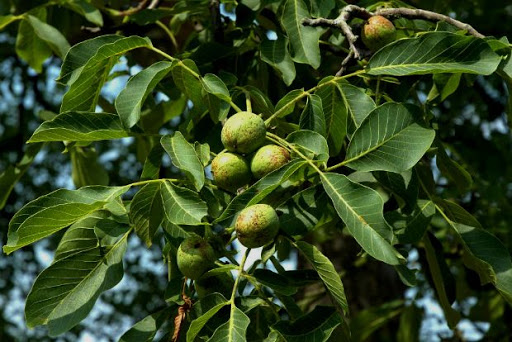 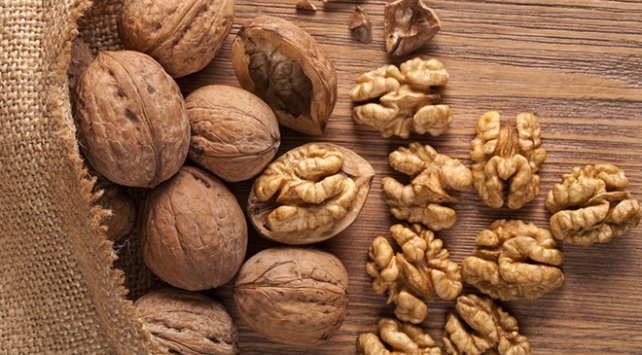 Καρυδιά
Καρύδια
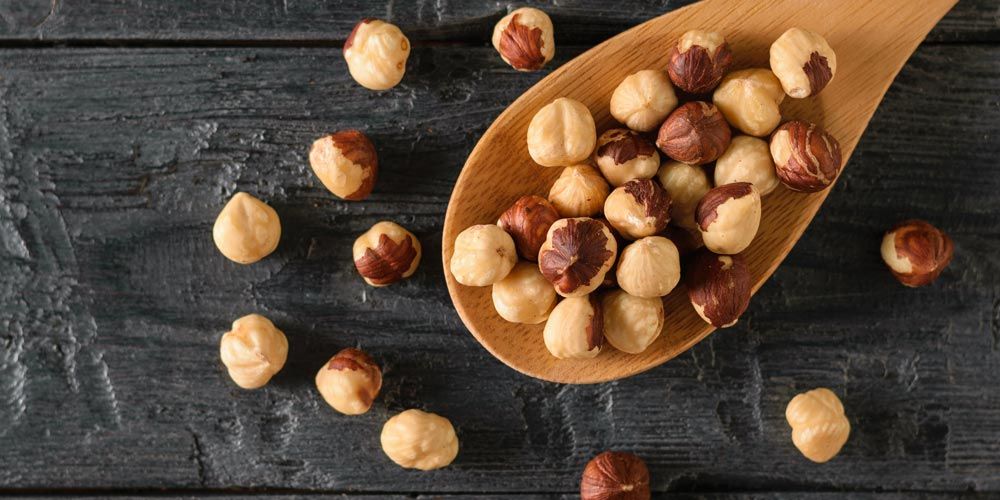 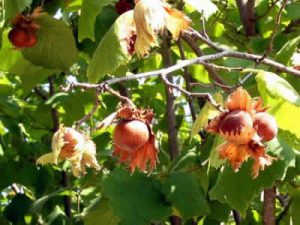 Φουντούκια
Φουντουκιά
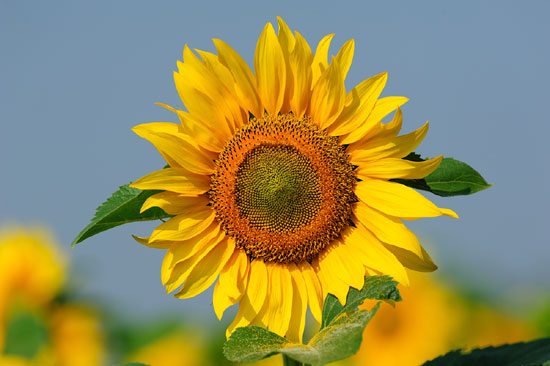 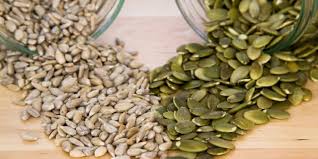 Ηλιοτρόπιο
Ηλιόσποροι
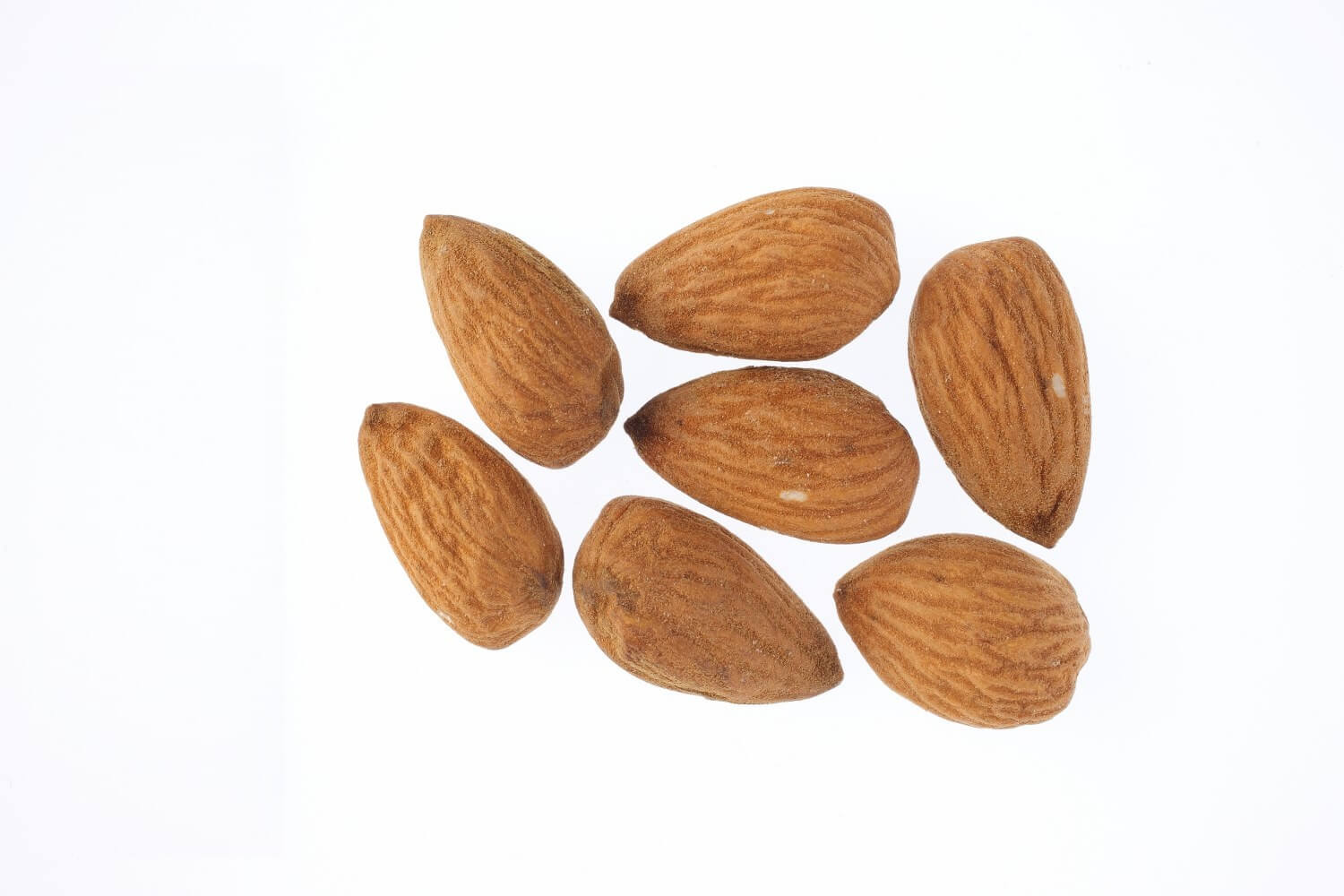 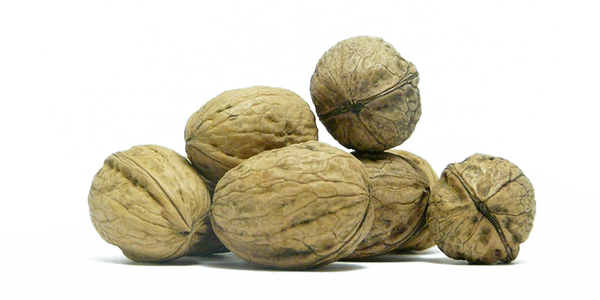 Αμύγδαλα
Φιστίκια
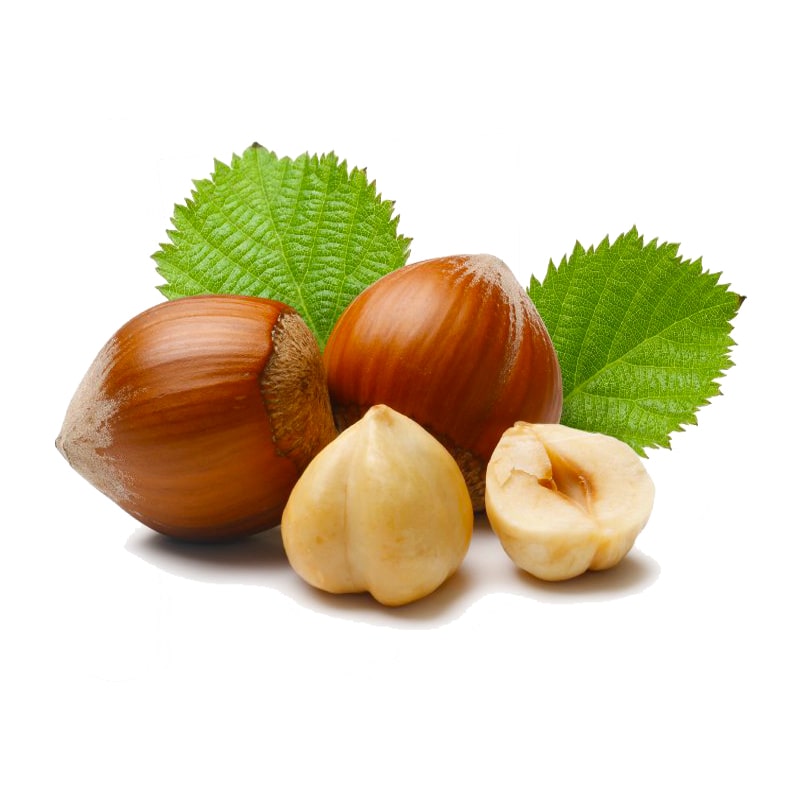 Καρύδια
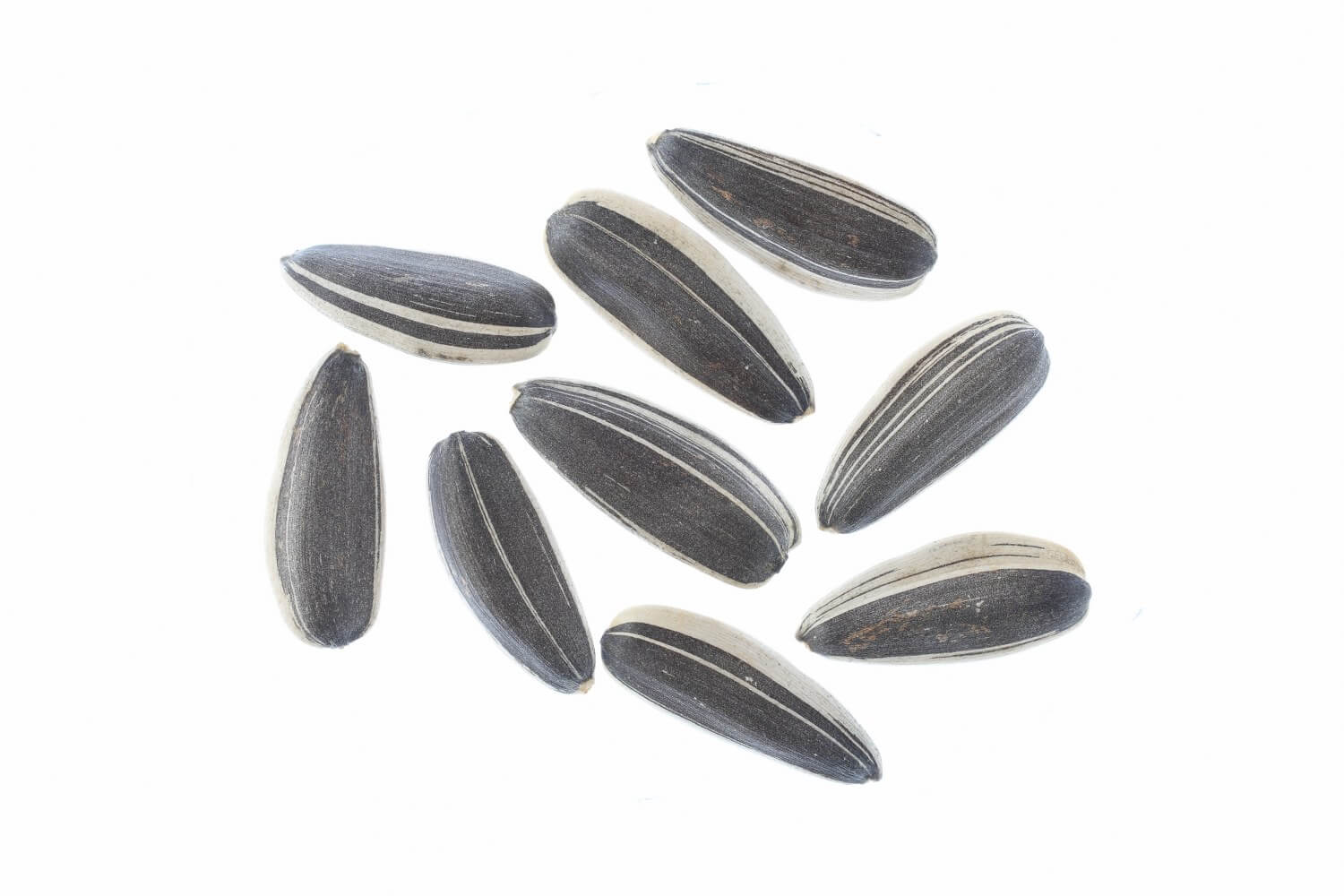 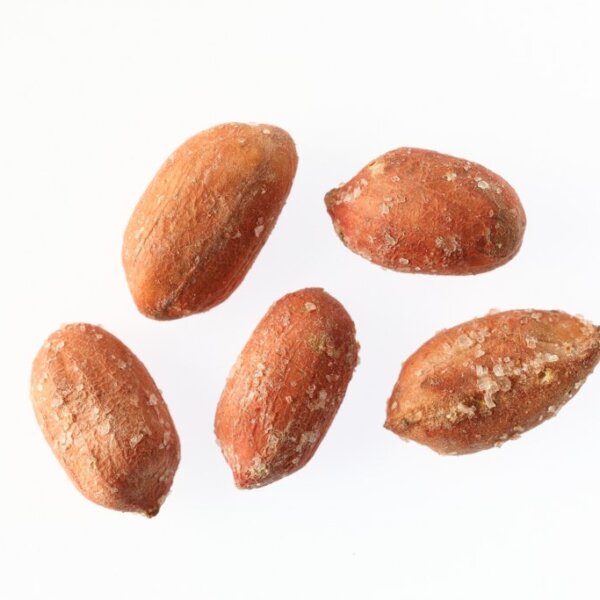 Φουντούκια
Ηλιόσποροι
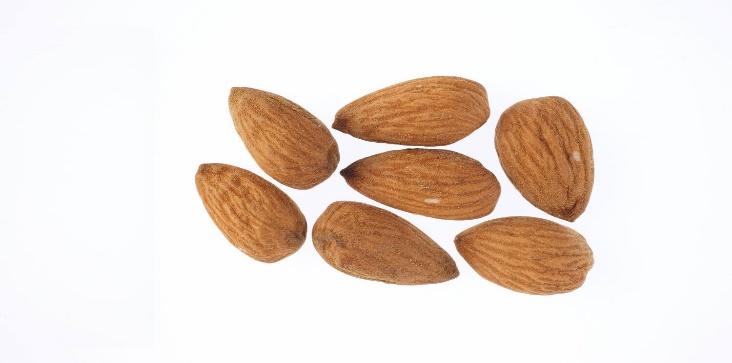 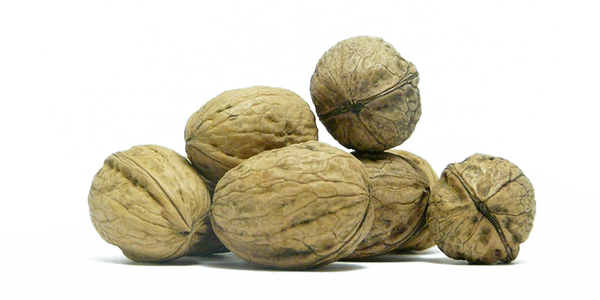 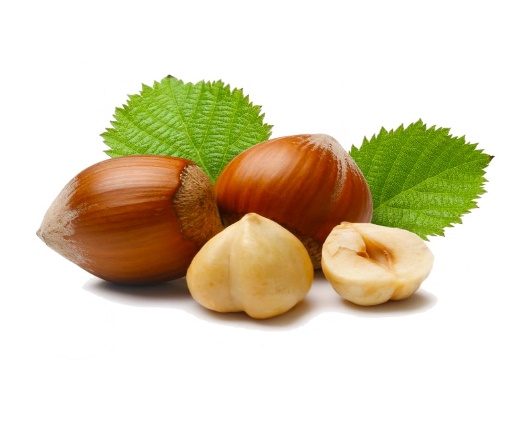 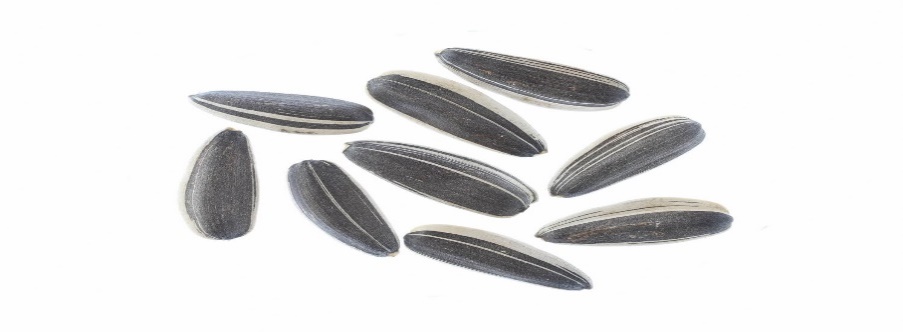 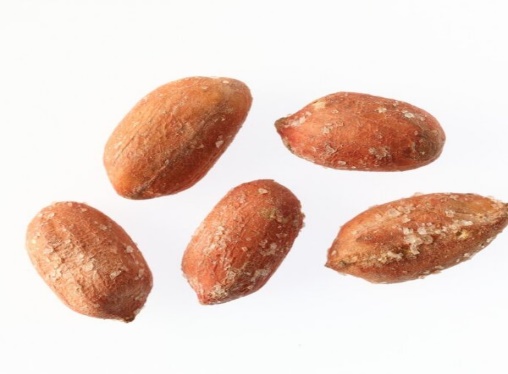